Activity: B-tree Operations
How do we insert 'ai'?
Rules:
Prefer left rotate over right rotate over split / merge
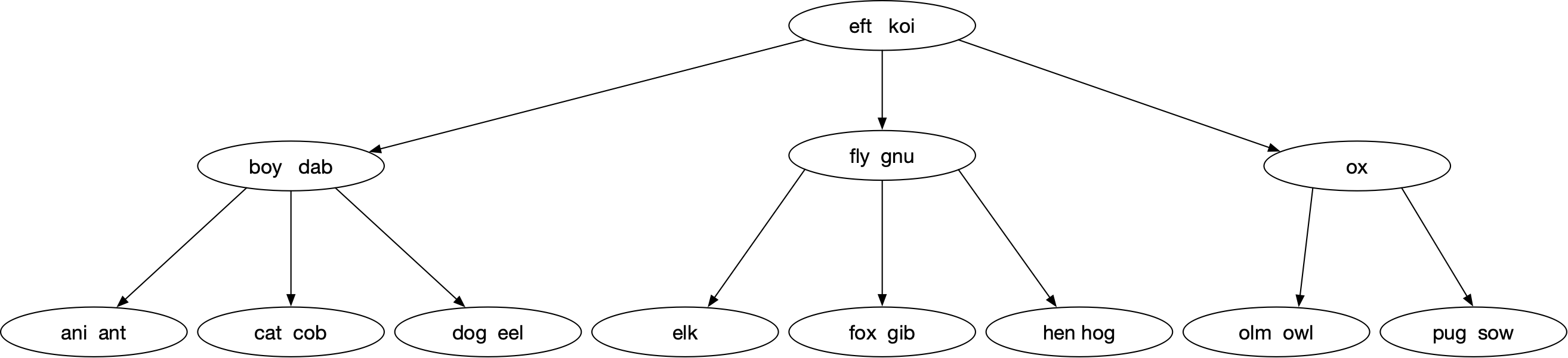 Solution
Insert into leaf and diagnose an overflow
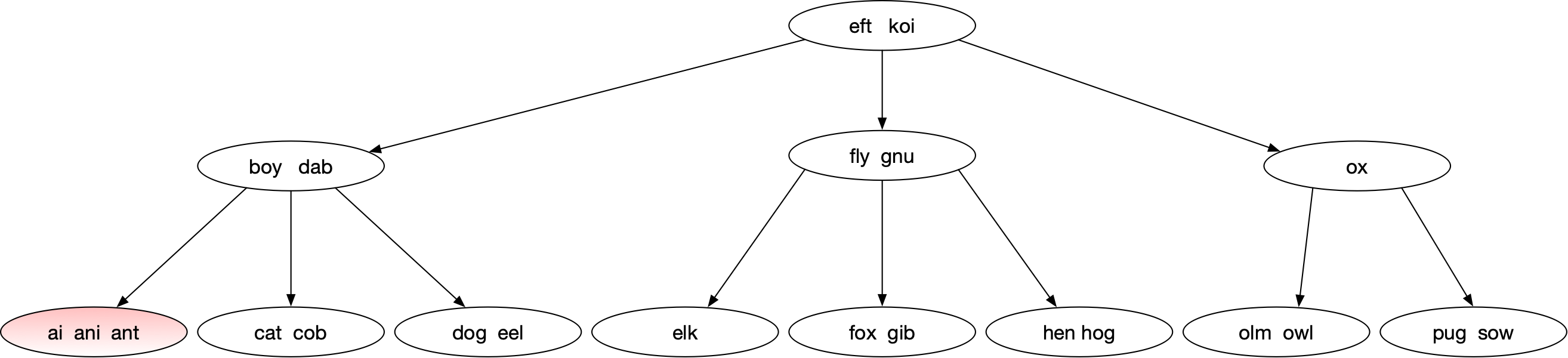 Solution
Only neighbor is at capacity, need to split
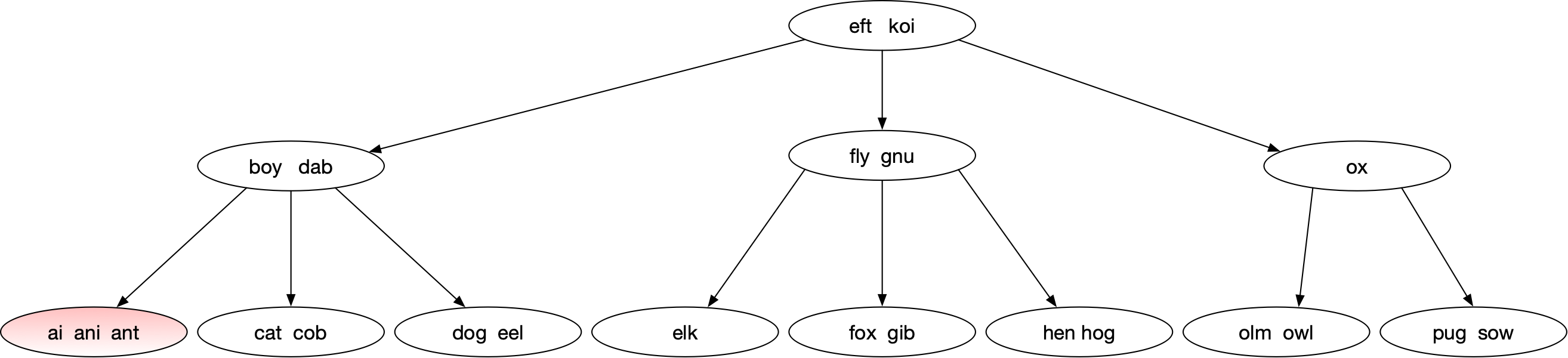 Solution
The split results in another overflow
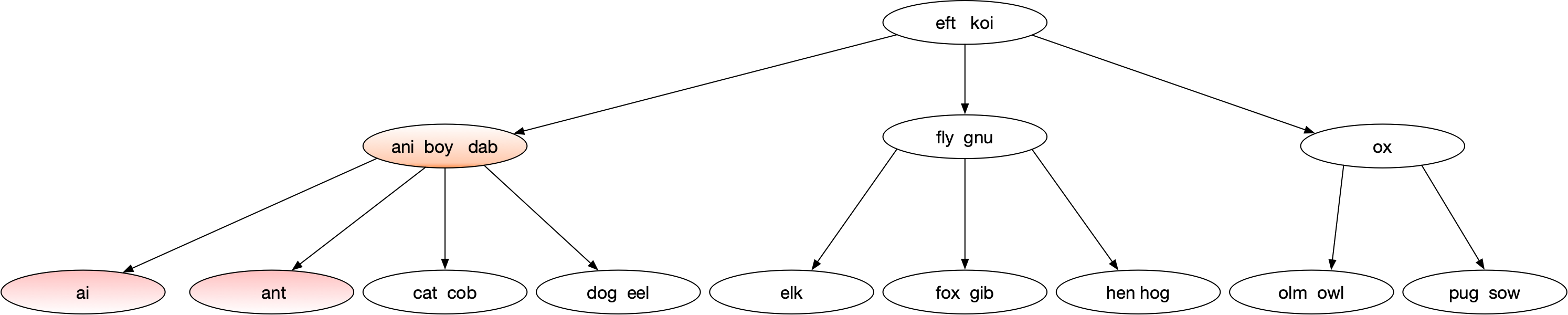 Solution
The only neighbor is at capacity, therefore split
The parent is at capacity, has no neighbor, so we need to split.
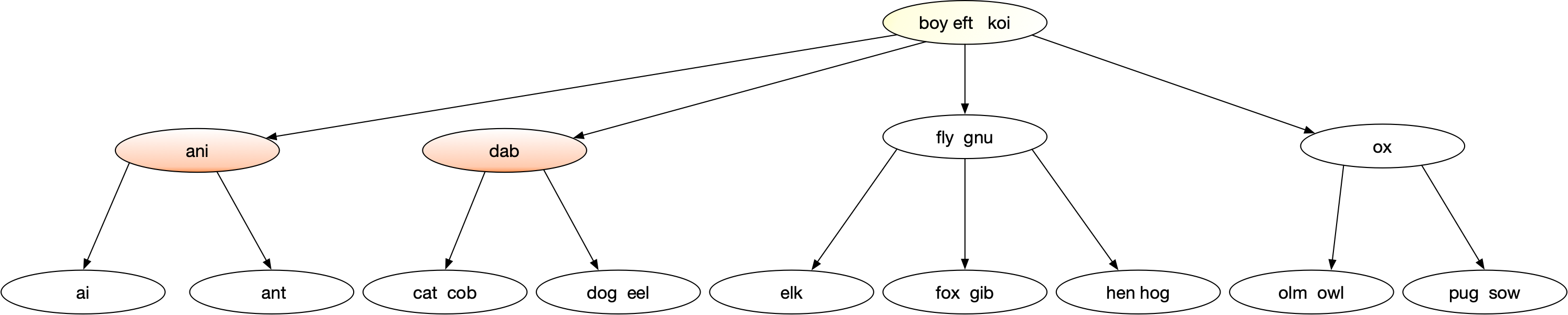 Solution
Final result
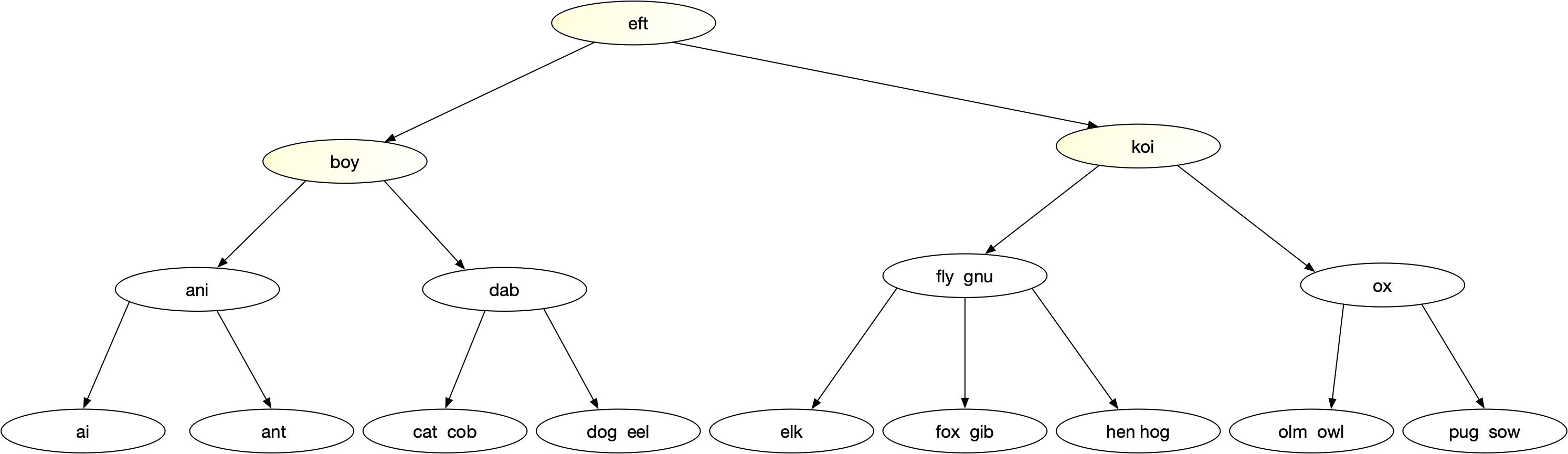 Problem
Delete 'koi' from this tree
Rules: Use always the predecessor
Prefer left rotate over right rotate over merge
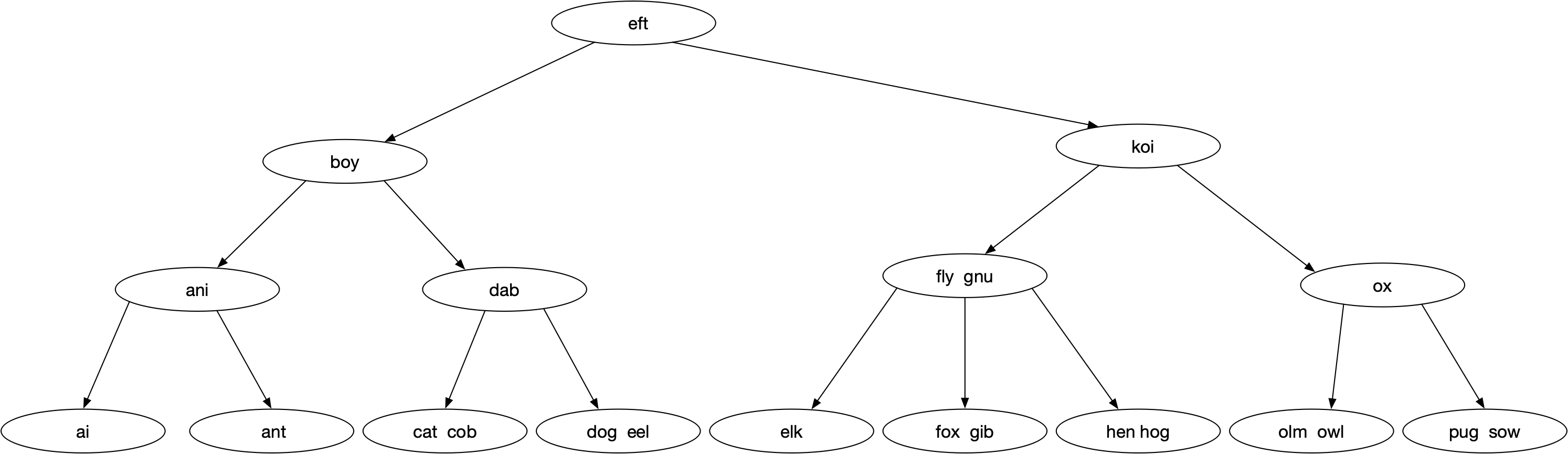 Solution
Locate "koi", then the predecessor of "koi" and switch
From "koi" go left and then always right
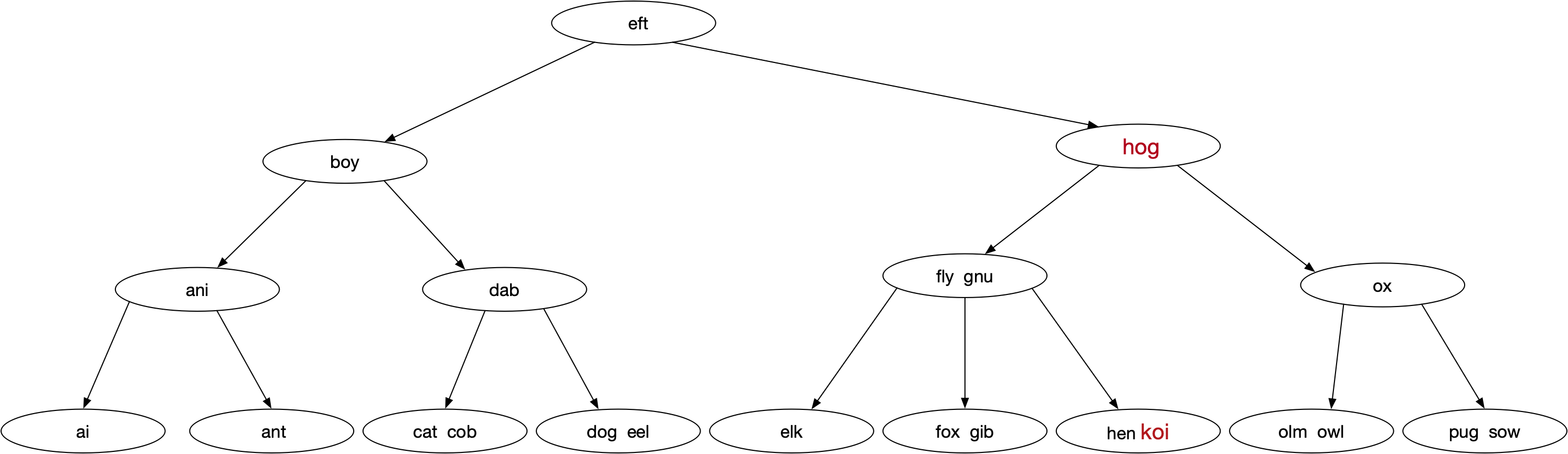 Solution
The deletion does not lead to an underflow, so we have the final state of the 2-3 tree
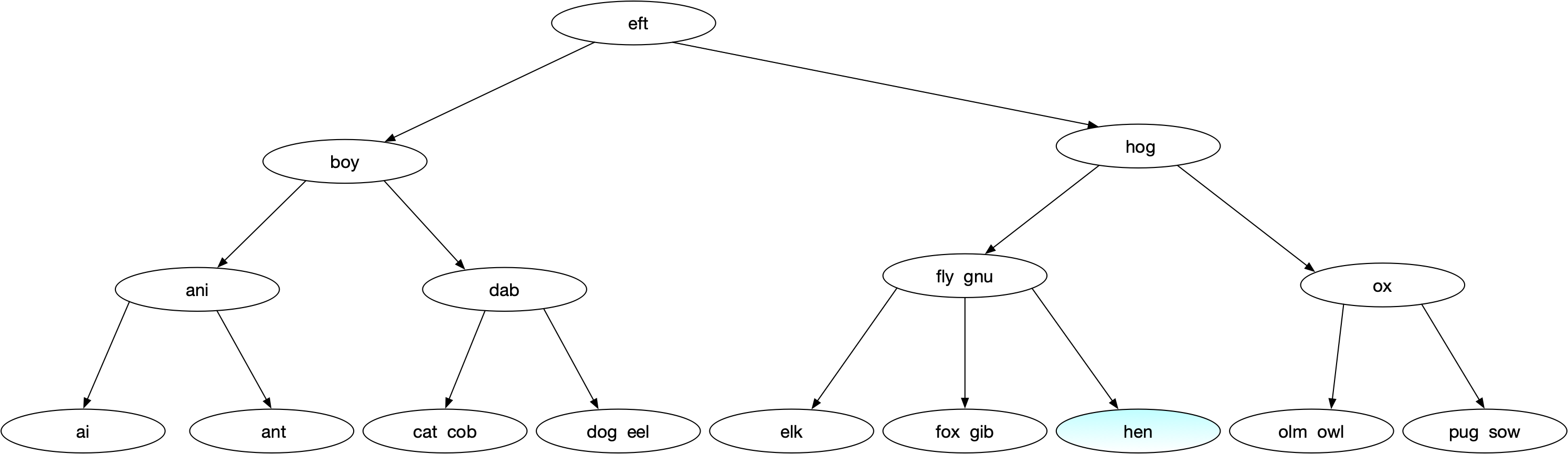 Problem
Now use the successor to delete "eft" from the previous tree
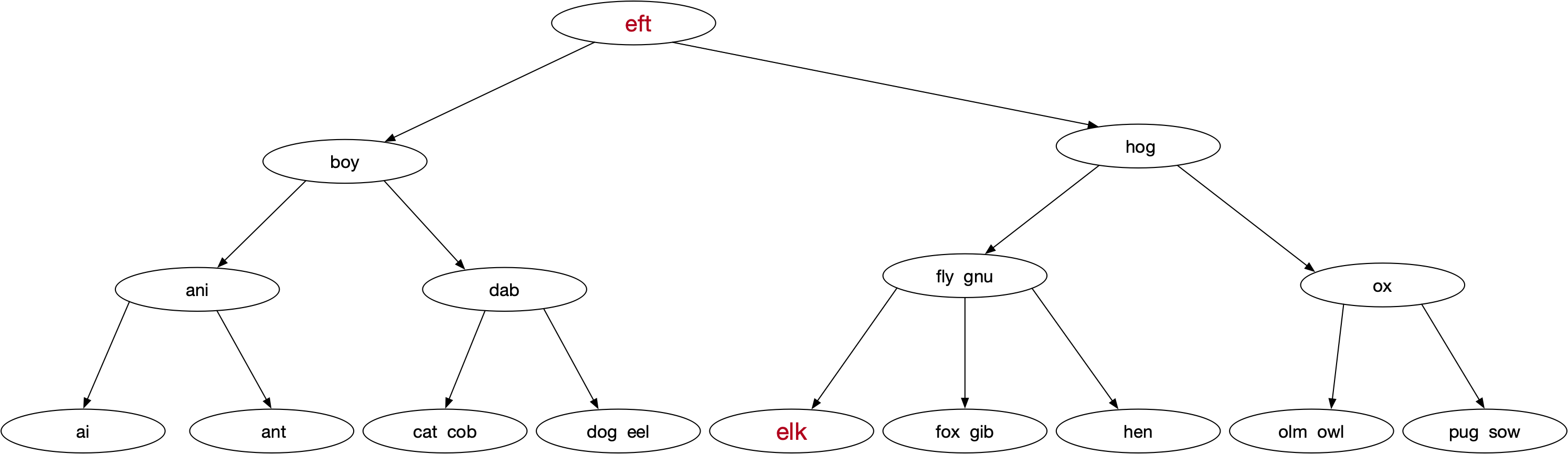 Solution
Now the delete gives an empty (underflowing) node
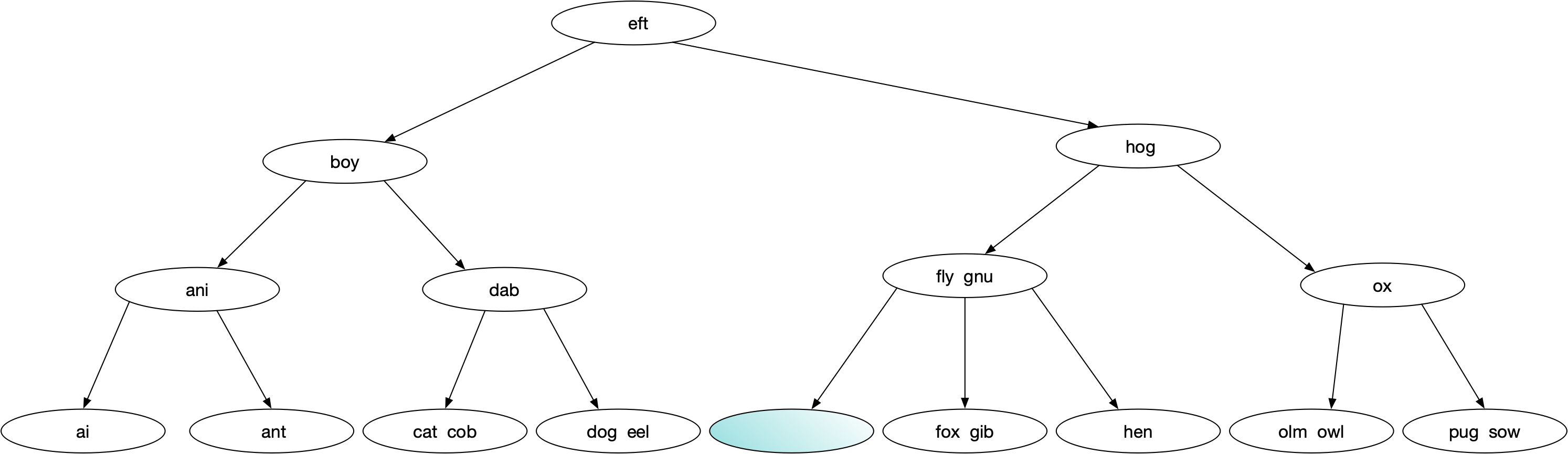 elk
Solution
There is only one neighbor, which is over minimum capacity, so we rotate
"fox" goes up, "fly" goes down
elk
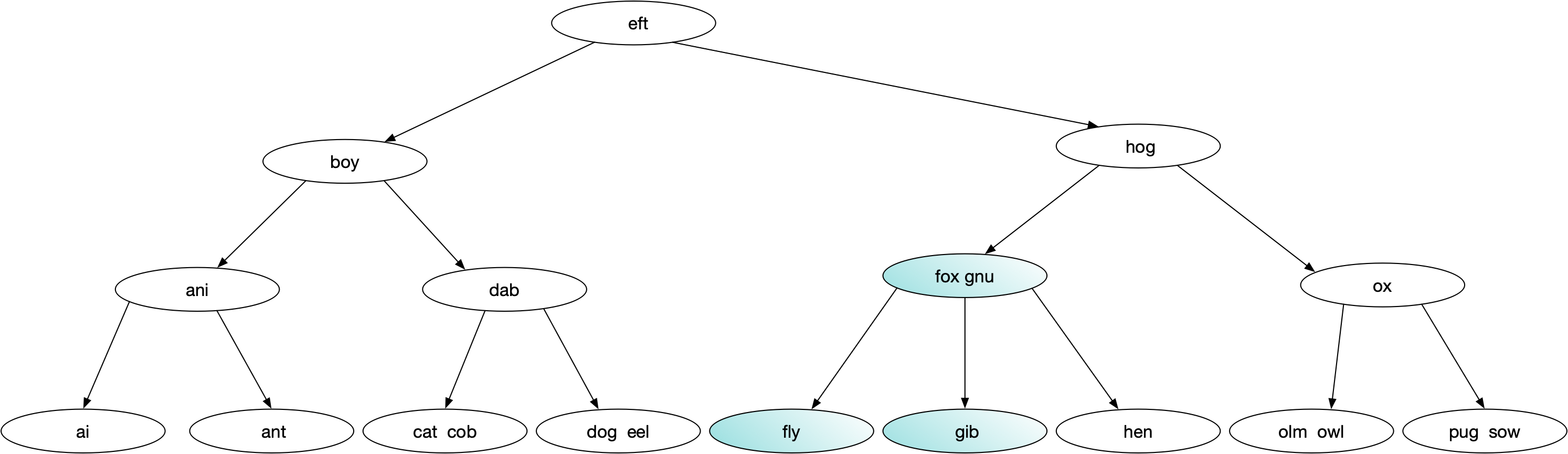 Solution
The result is a valid 2-3 tree
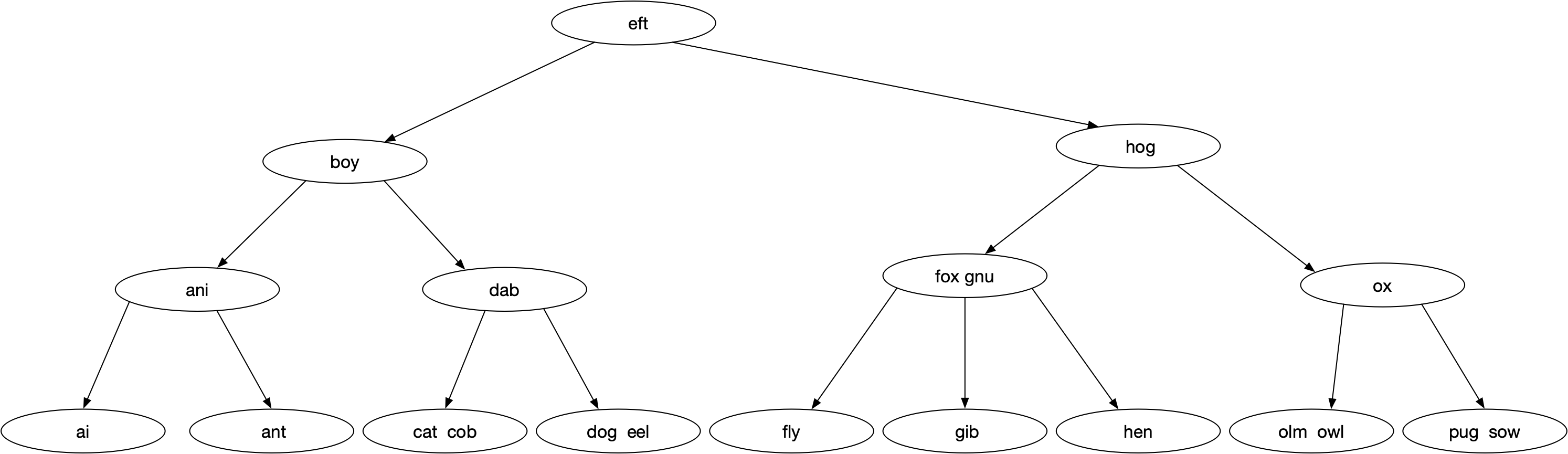 elk
Problem
Delete hog using the predecessor
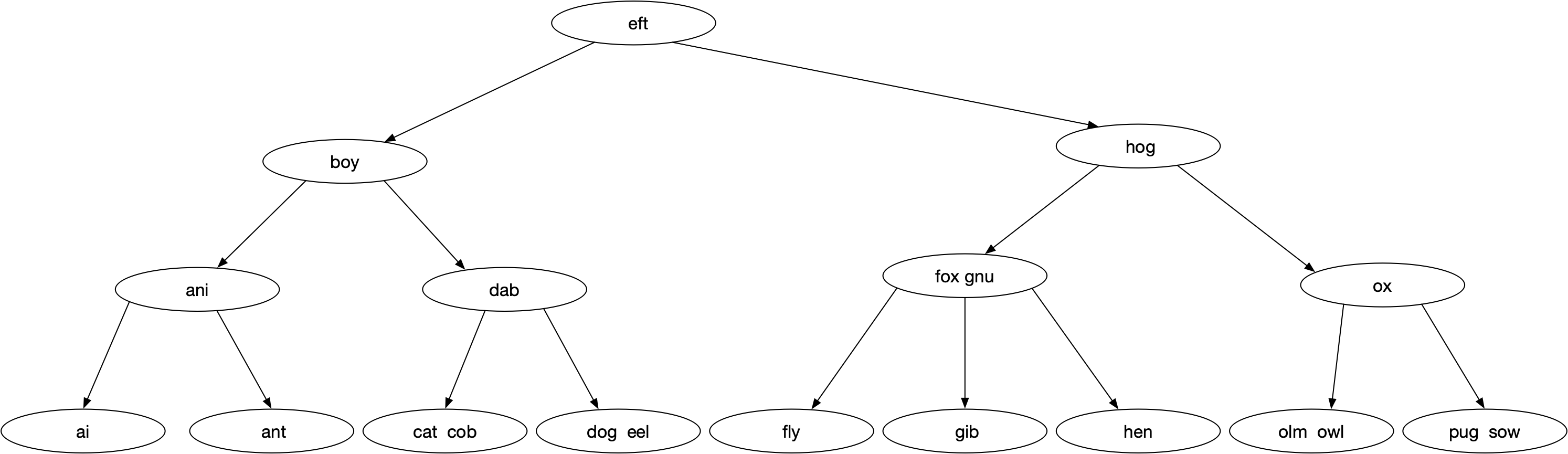 elk
Solution
We find 'hog', then we locate the predecessor
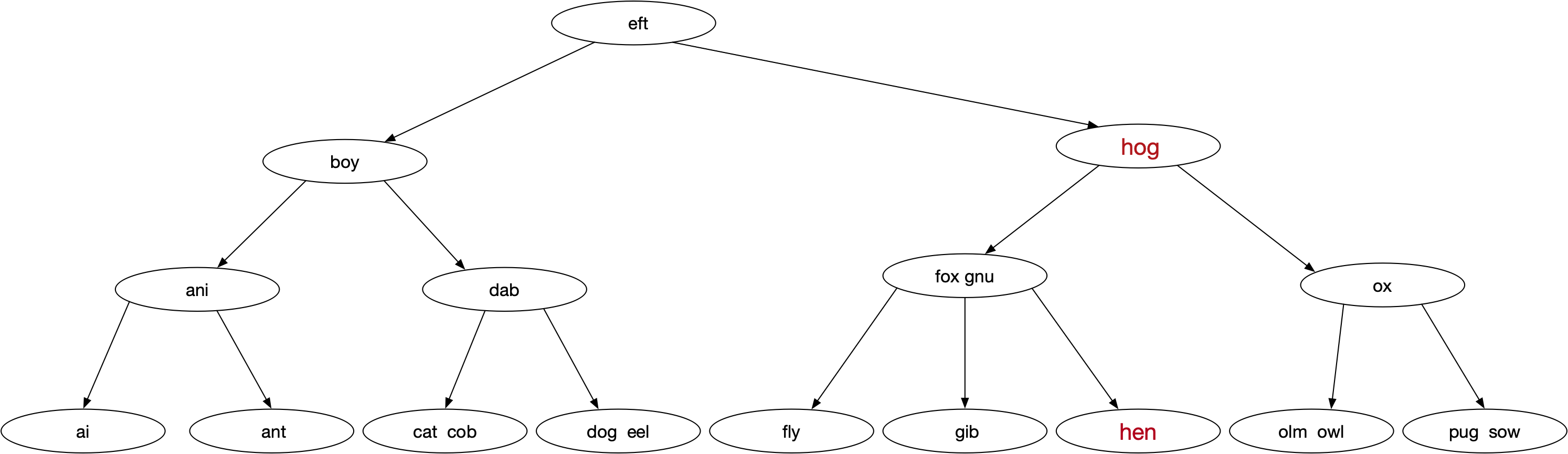 elk
Solution
We switch and delete from the leaf
The result is an empty node
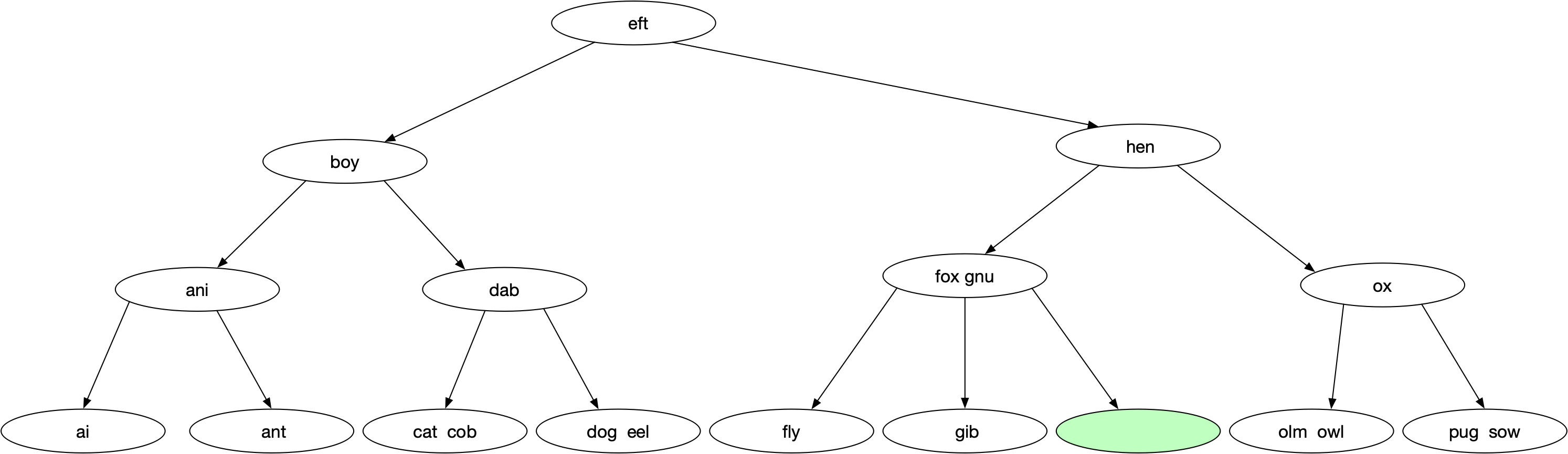 elk
Solution
Because we cannot do a rotate, we need to do a merge
A merge is easiest remembered as the inverse operation of the split
"gnu" goes down into the united node
Solution
The resulting tree complies with all requirements and we are done
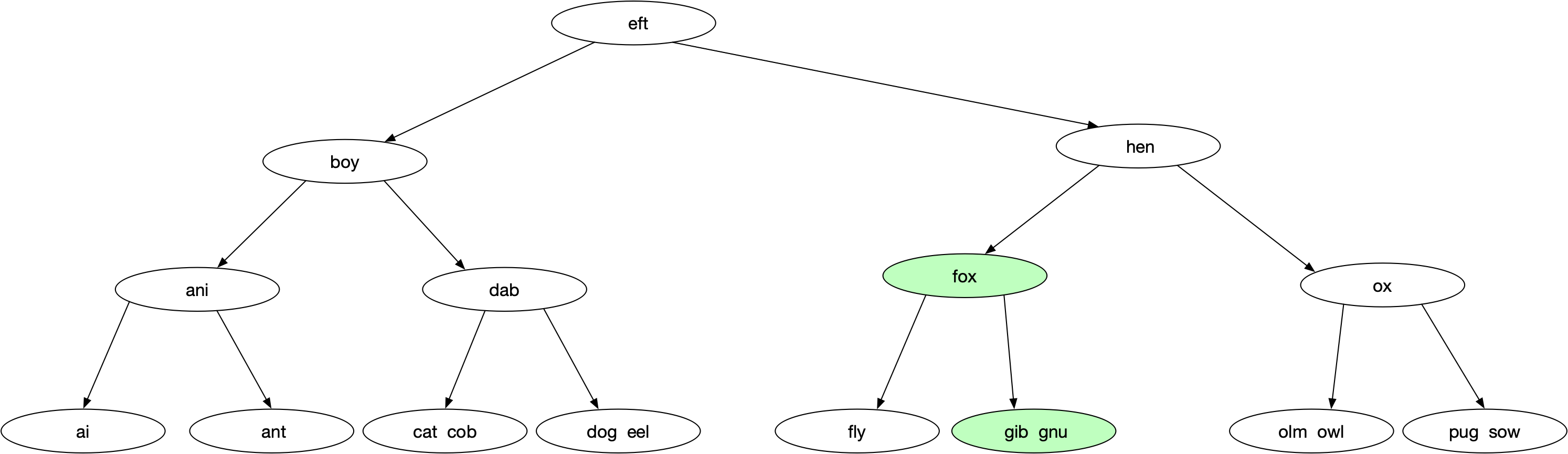 elk
Problem
Delete "eft"
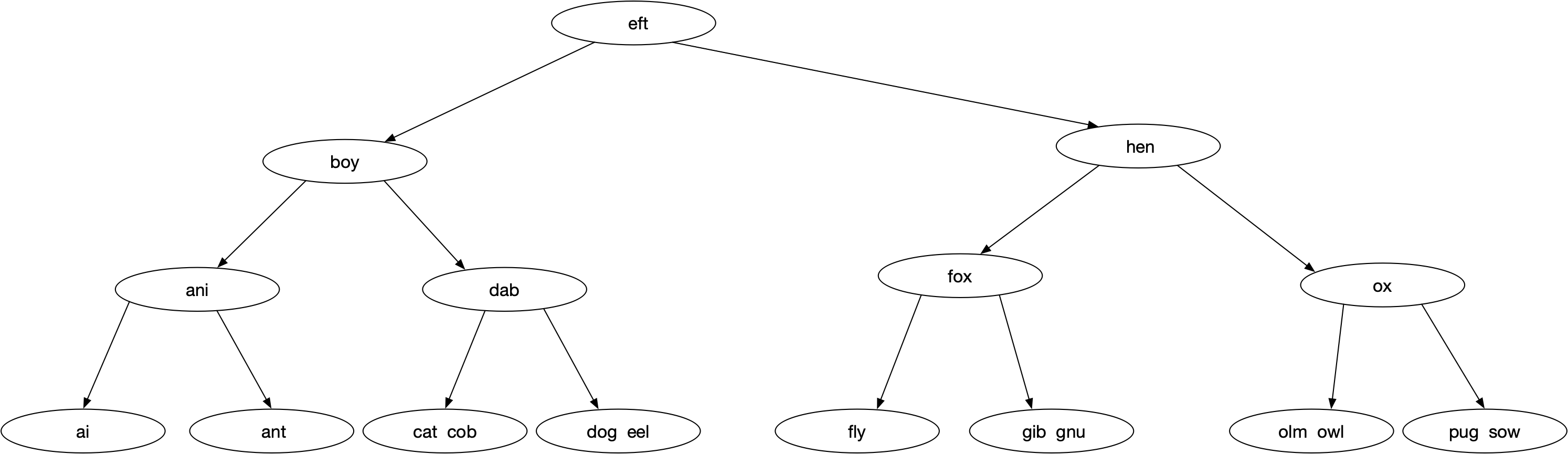 Solution
Identify "eft" and its successor
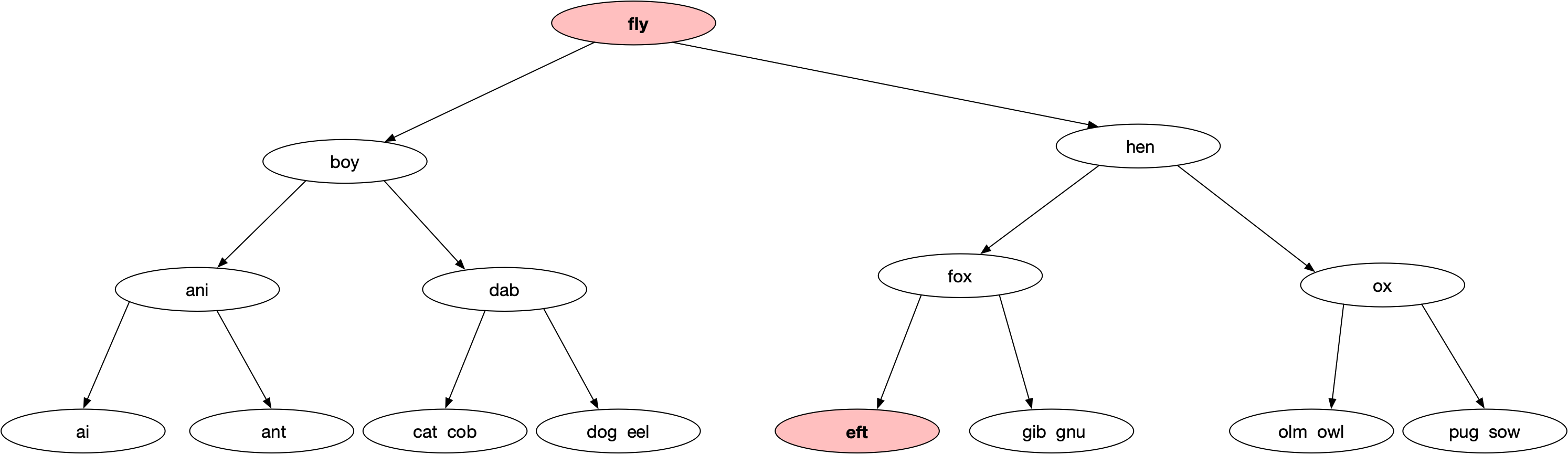 Solution
Delete from the leaf — Find an underflow
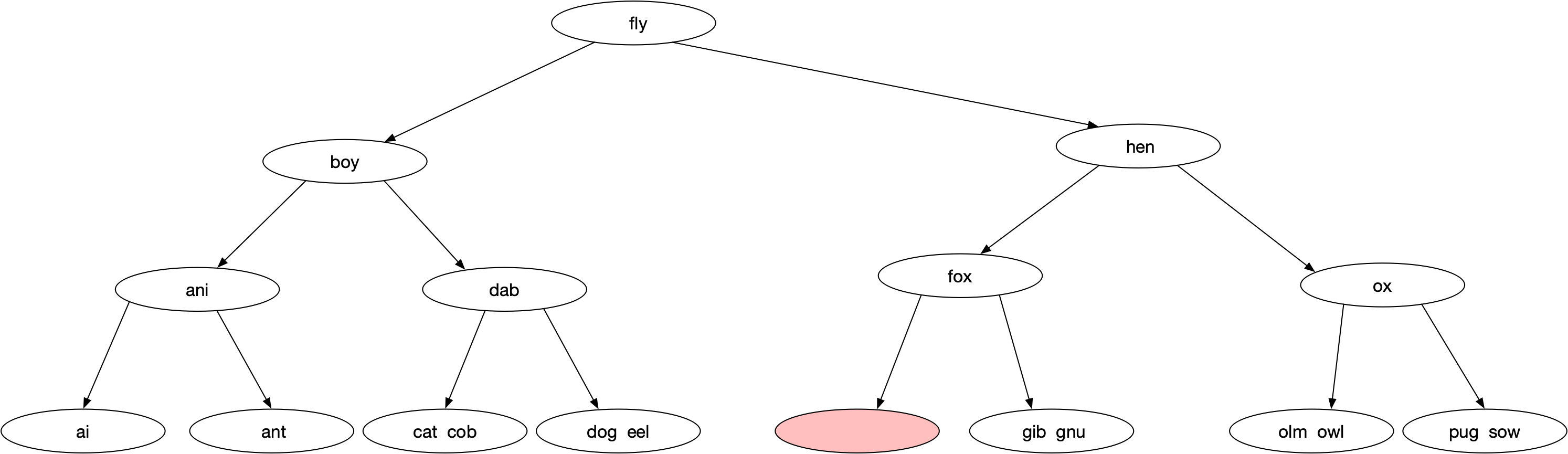 Solution
Use a left rotate
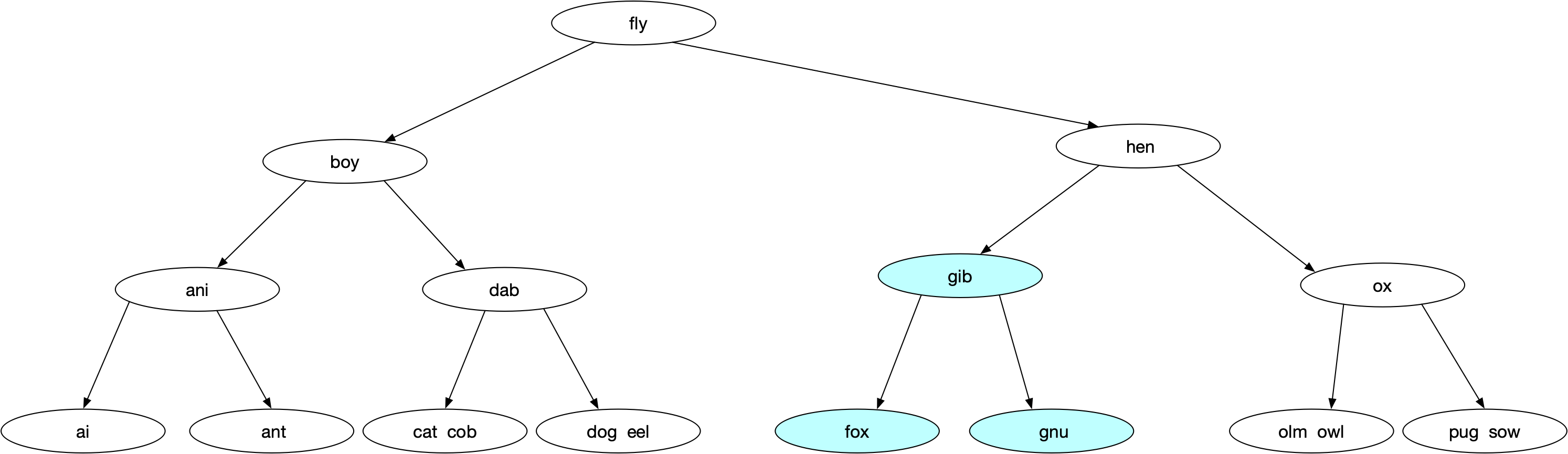 Solution
To delete fox, first identify it and its predecessor
However, it is already in a leaf, so we can just delete it without swapping
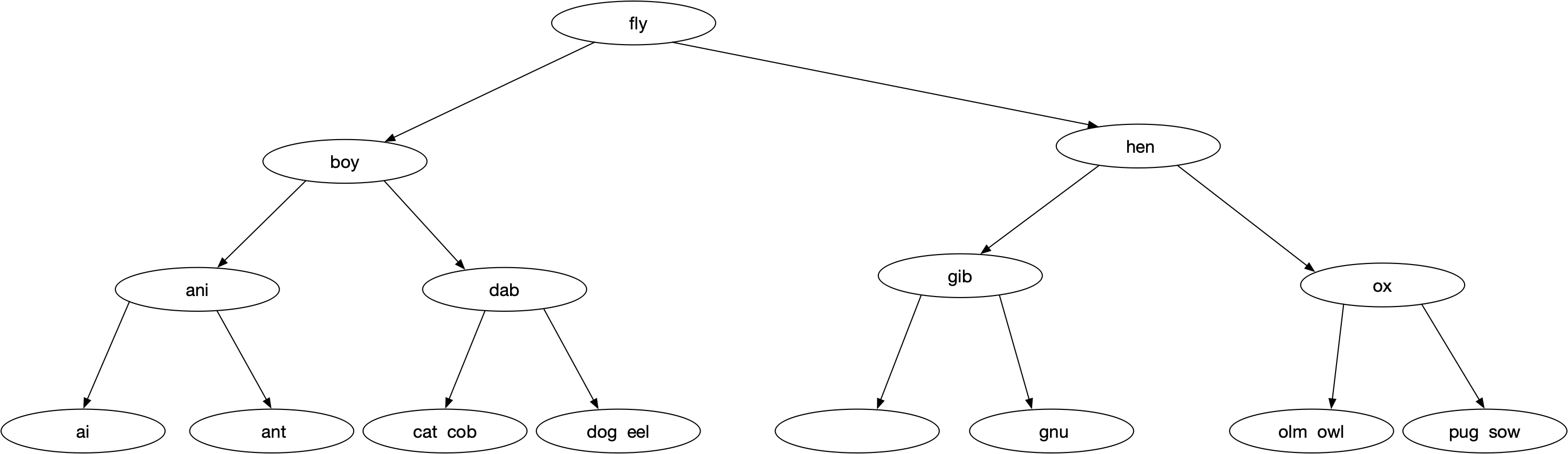 Solution
The resulting underflow can not be solved with a rotate
Need to merge
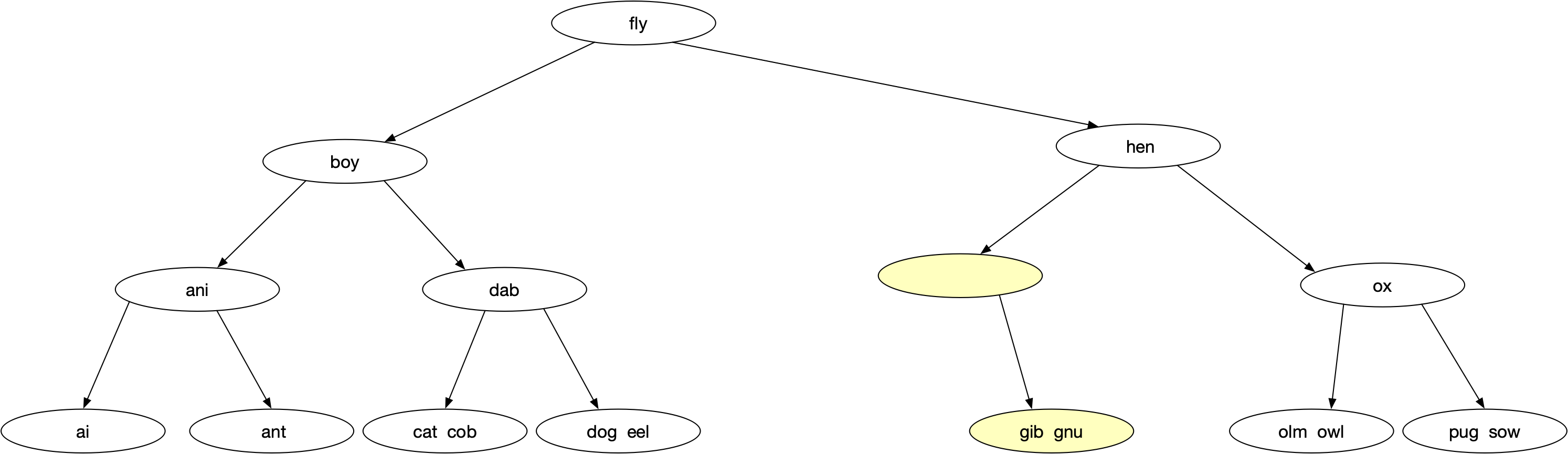 Solution
The new parent now has an underflow
Need to merge again
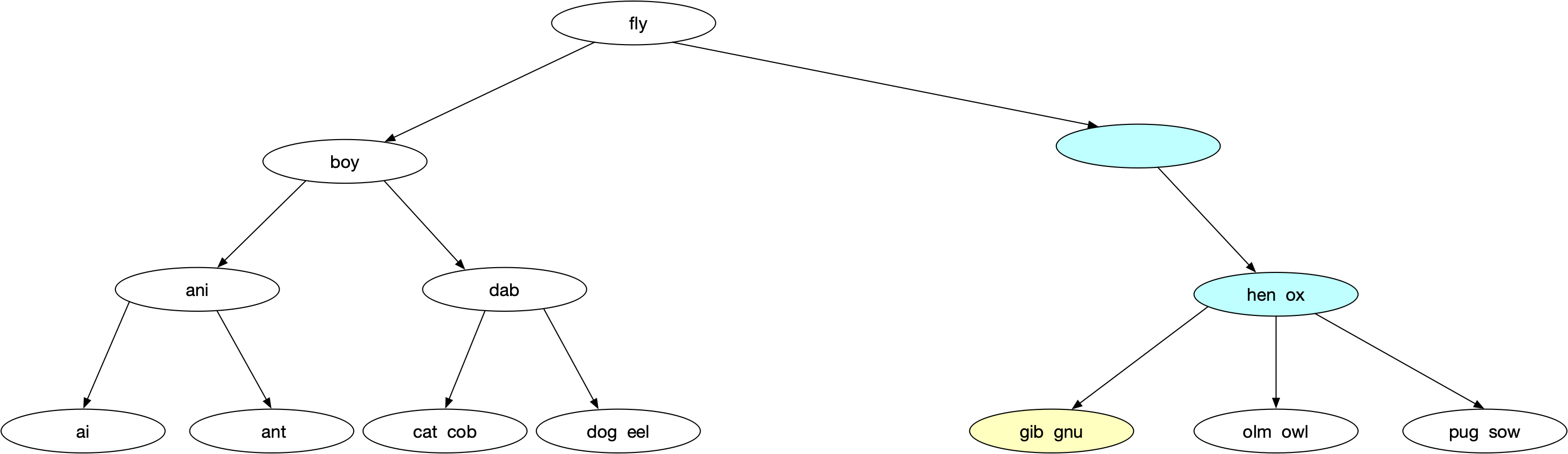 Solution
Again, the parent has an underflow
No sibling for rotation, need to merge
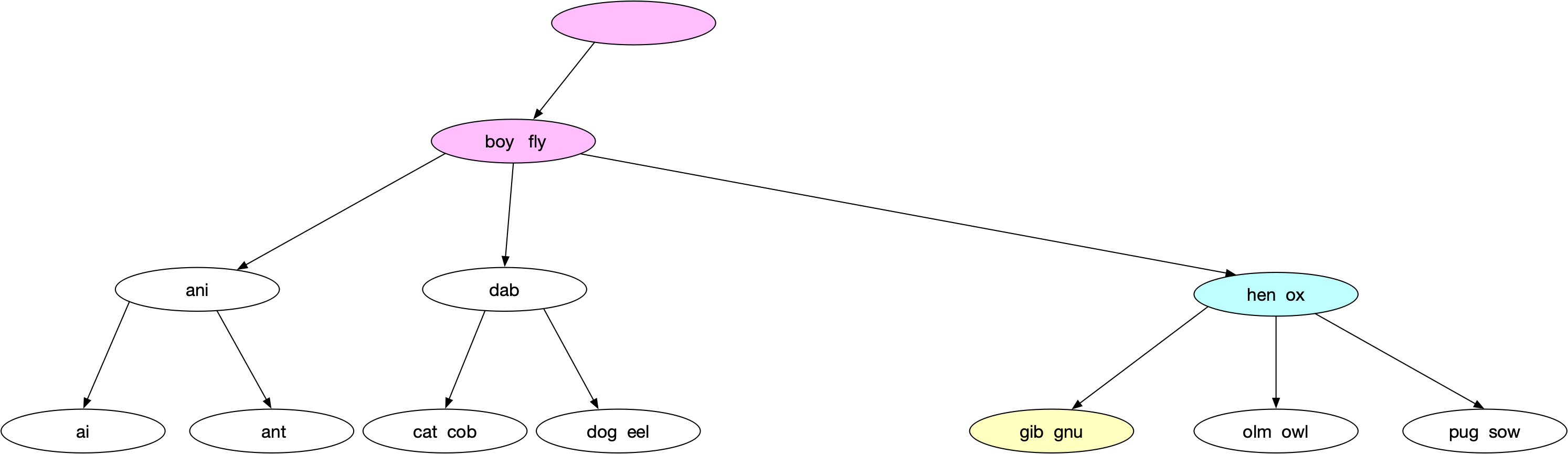 Solution
The root node has become empty and will be deleted
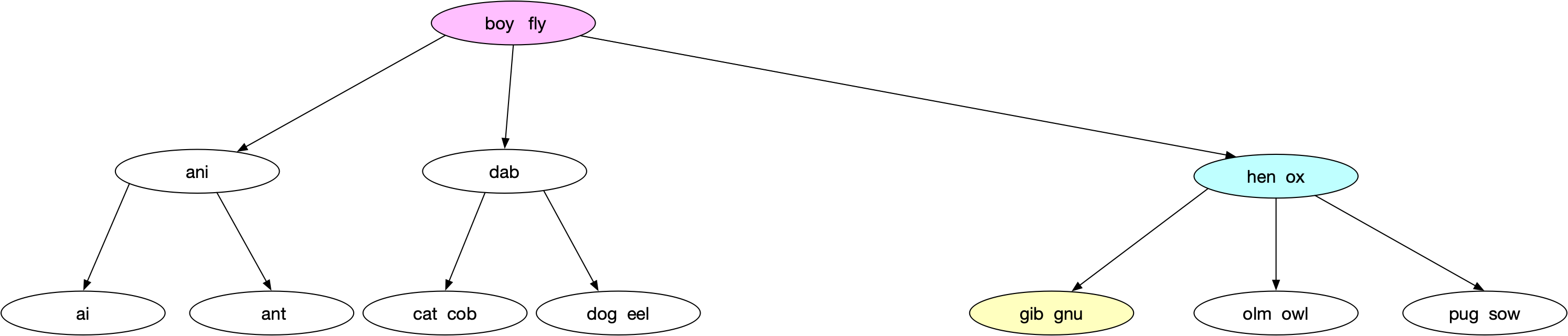